EUCLID
Intégration du sous-système de détection NI-DS
Jean-Philippe LOGIER | Mathieu NICLAS 
Réunion service mécanique 08/11/2018
Responsabilités et interfaces
NI-DS → sous-système de détection de l’instrument NISP de la mission EUCLID
CPPM impliqué dans les activités suivantes :

Réception et caractérisation des détecteurs
Gestion du produit (interfaces, réunions d’avancement, plannings, documentation exhaustive)
Intégration mécanique des différents modèles
Métrologie et contrôles fonctionnels
Suivi des tests (vibrations, thermique)

Interfaces avec :

LAM (études/conception mécanique, interface avec autres sous-sytèmes)
JPL (fourniture des détecteurs/électroniques)
CNES (responsable instrument/projet)
EQM
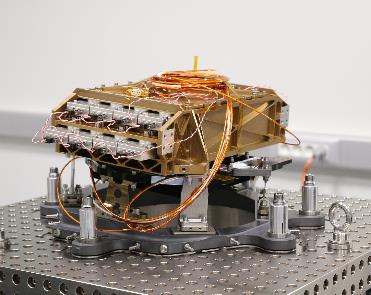 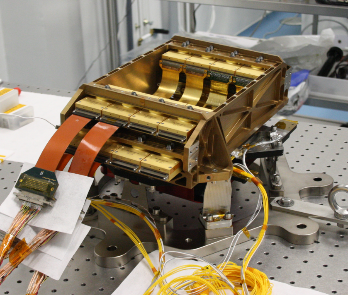 Intégration
Différents modèles assemblés (DM, STM, EQM)
Modèle de vol en cours d’assemblage (FM)
Mise au point outillages et procédures
Contraintes d’environnement propre et de risque ESD
STM
DM
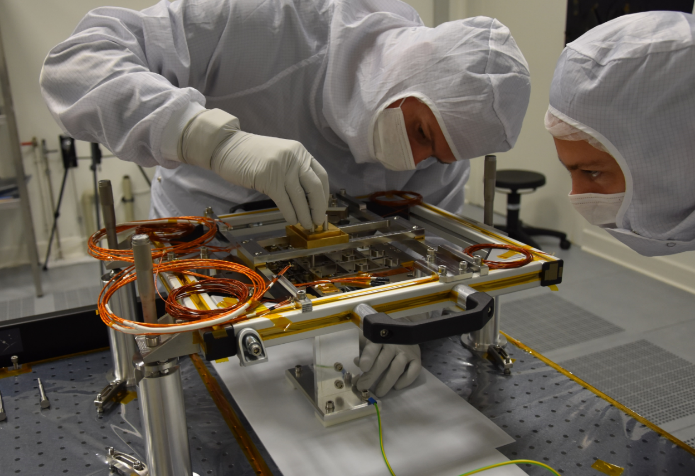 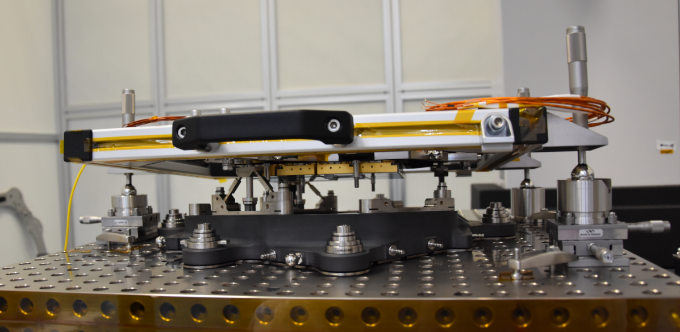 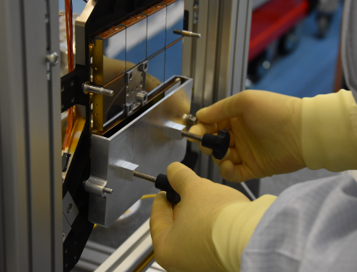 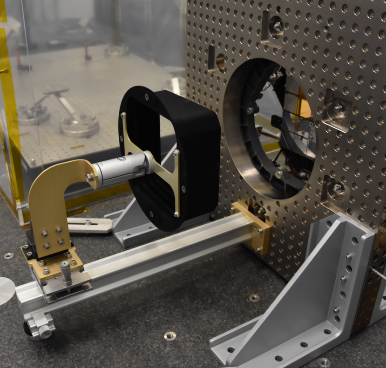 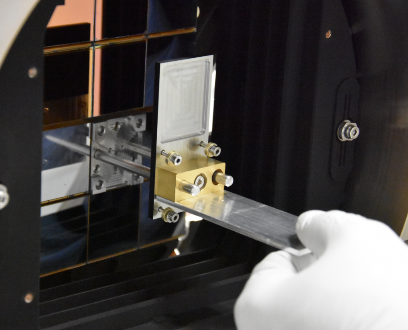 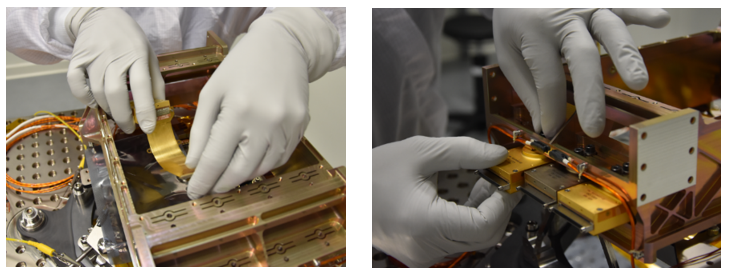 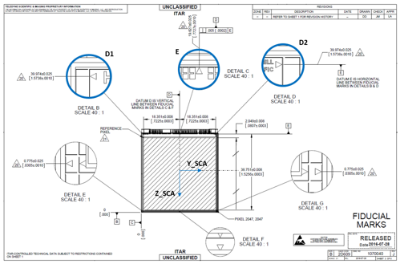 Métrologie
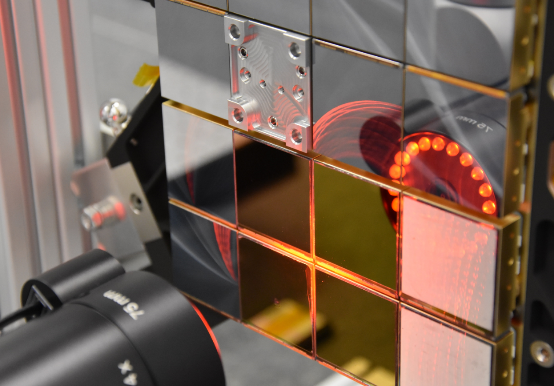 Evaluation des contraintes de montage des bipodes
Alignement du plan focal
Position des détecteurs
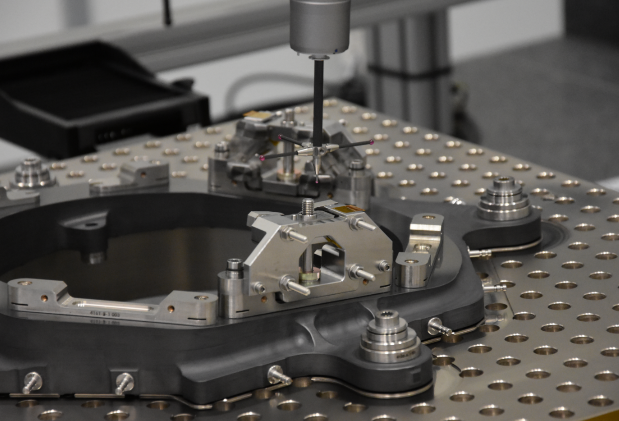 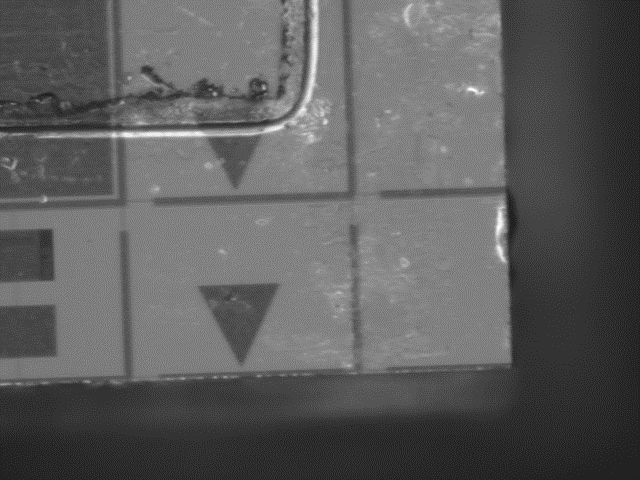 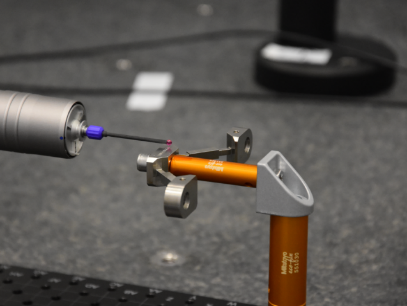 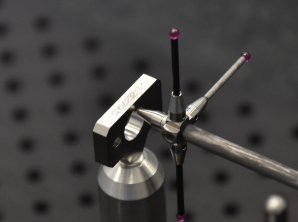 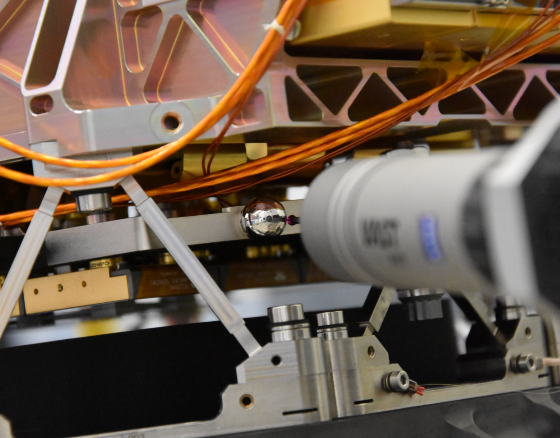 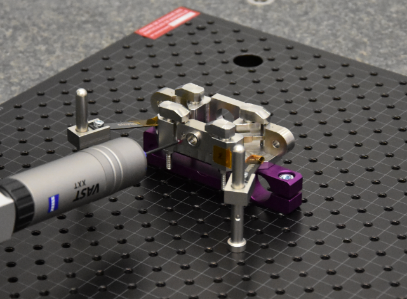 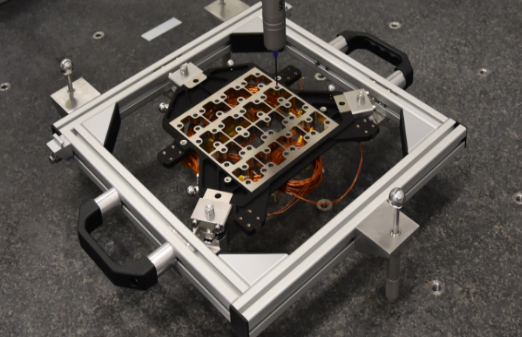 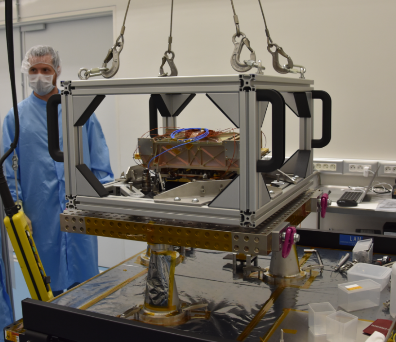 Conception
Outillages d’intégration / modifications d’outillages
Détecteurs et électroniques « dummies »
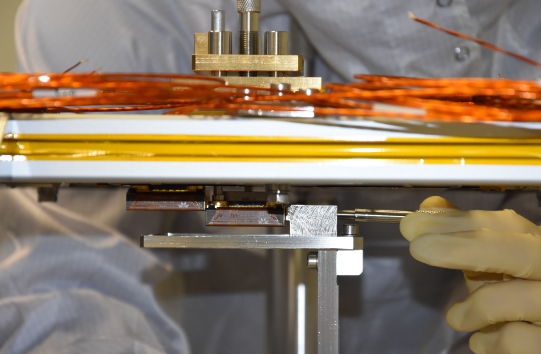 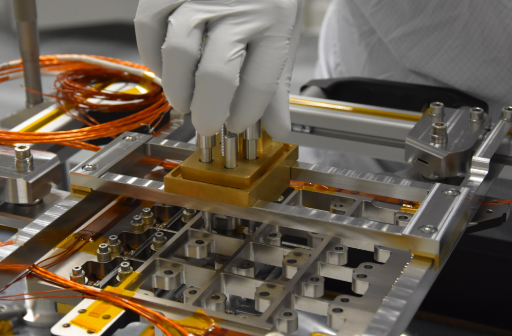 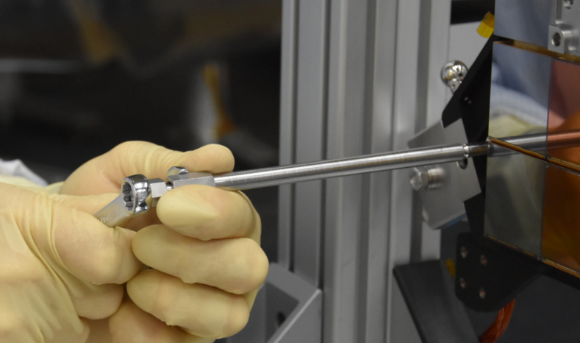 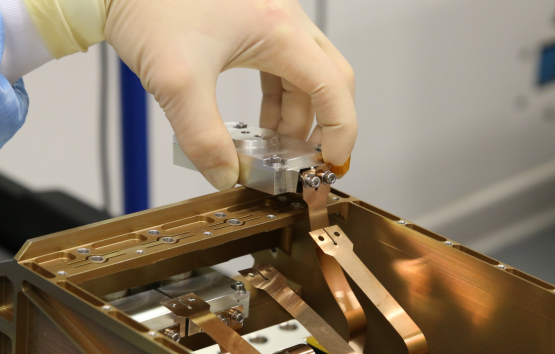 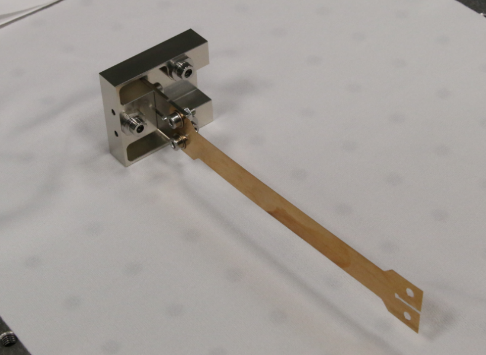 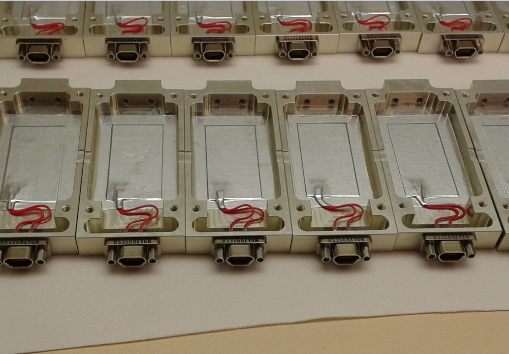 Tests
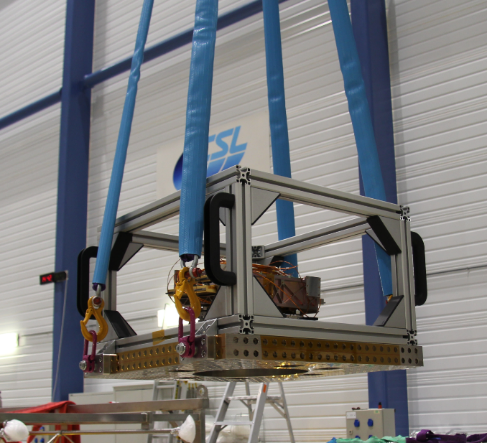 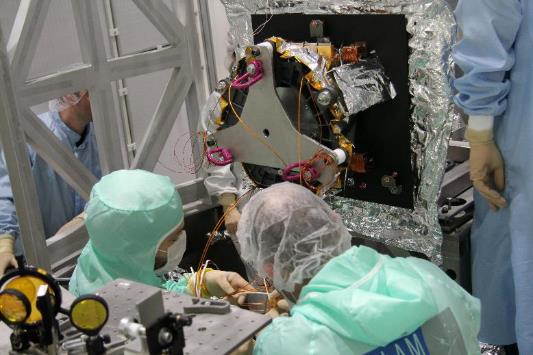 Déformée mosaïque à froid (CSL)
Vibrations (LAM)
Tests fonctionnel à chaud ou en cryostat (LAM)
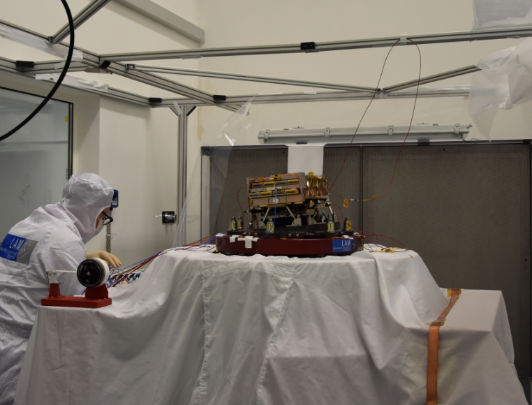 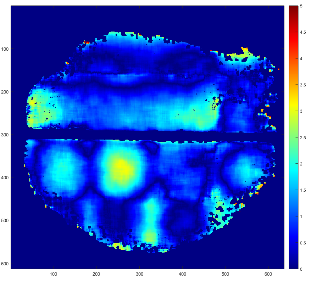 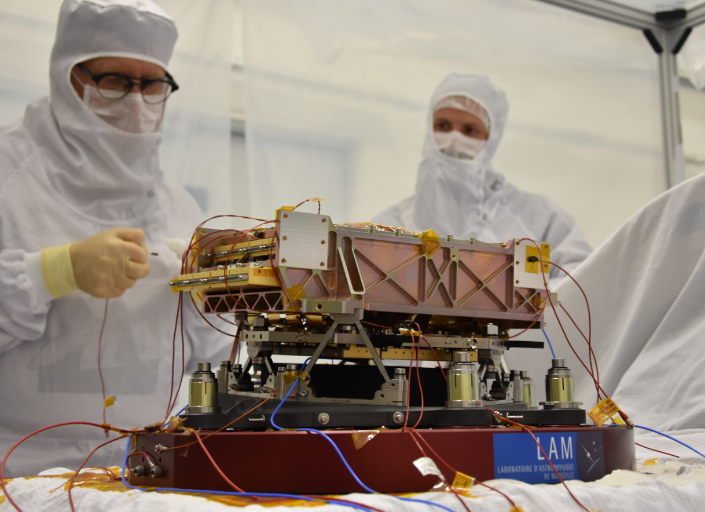 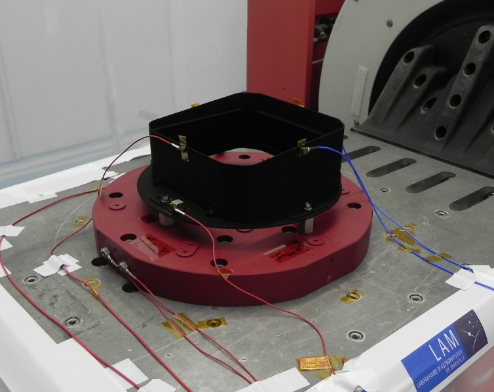 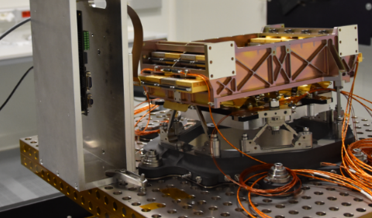